Форум 
ПЕДАГОГИКА XXI ВЕКА: ВЫЗОВЫ И РЕШЕНИЯ
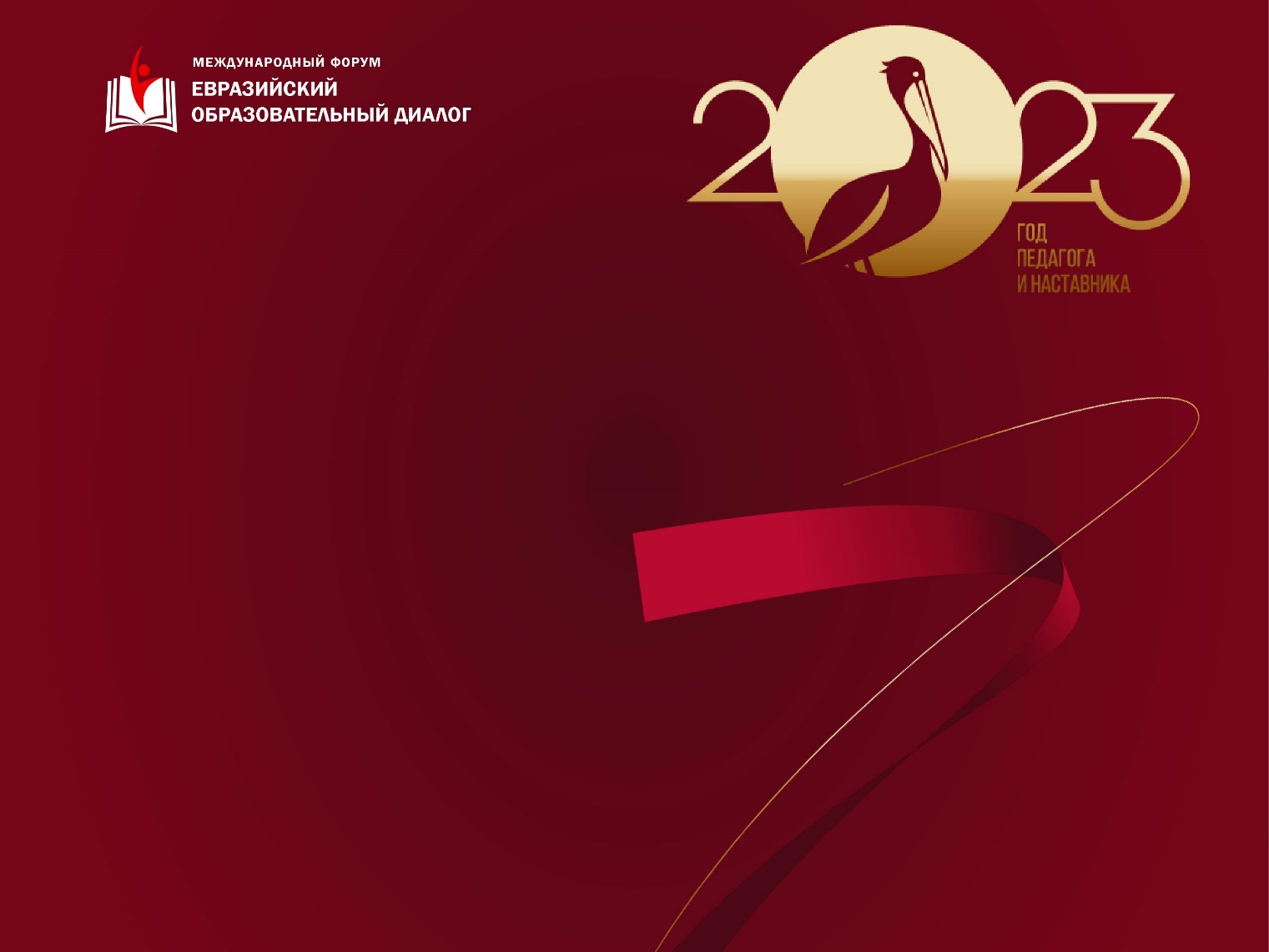 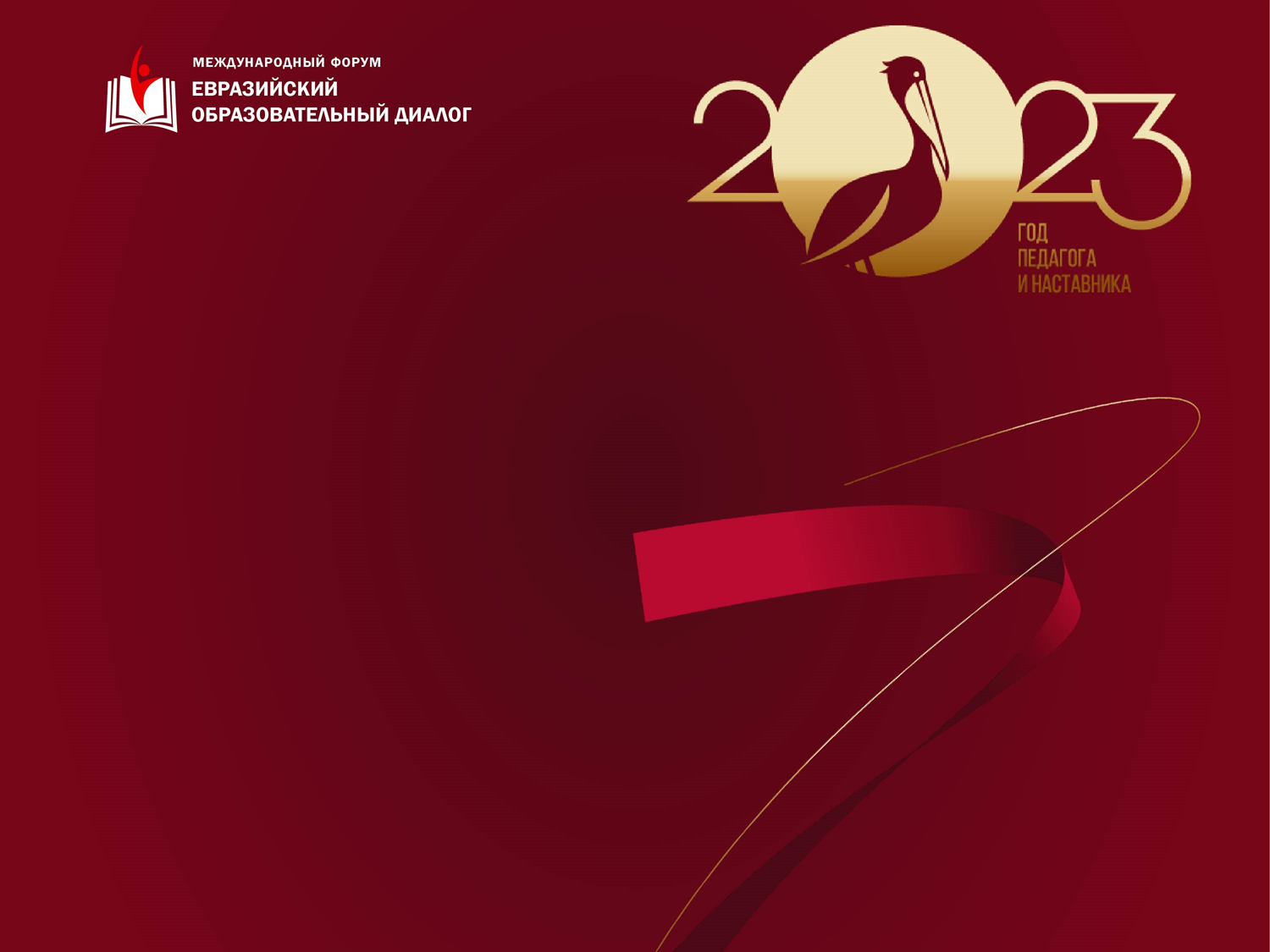 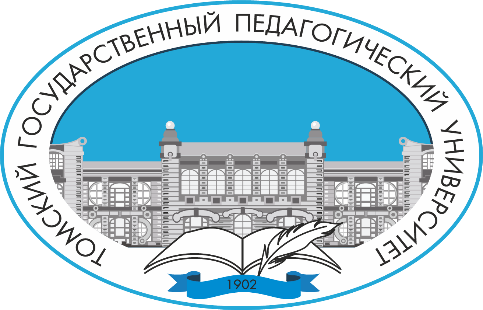 ПРИМЕР ДЛИННОГО
РАЗМЕЩАЕМОГО
ЗАГОЛОВКА 
ПРИМЕР ПОДЗАГОЛОВКА
Фамилия Имя Отчество
Должность
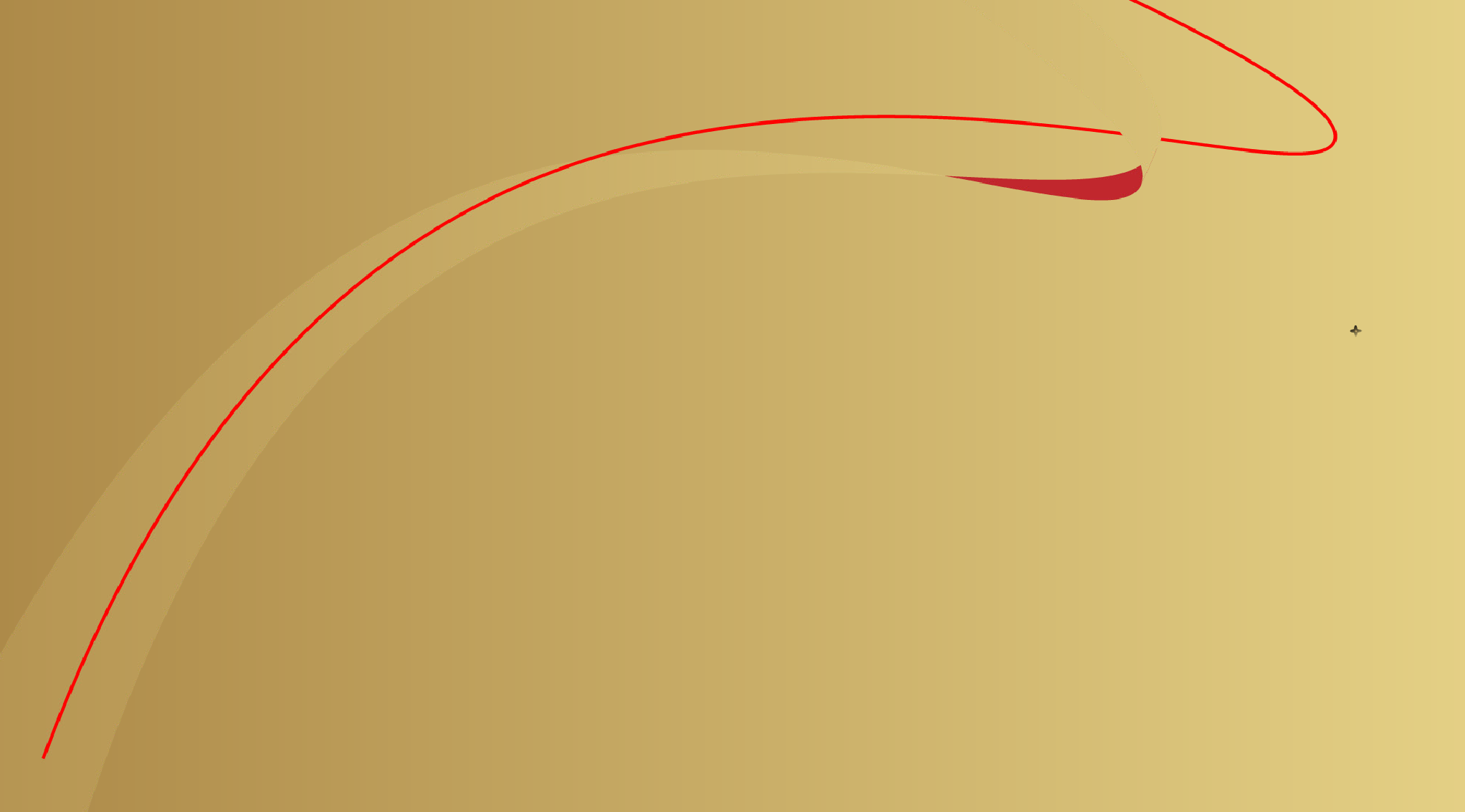 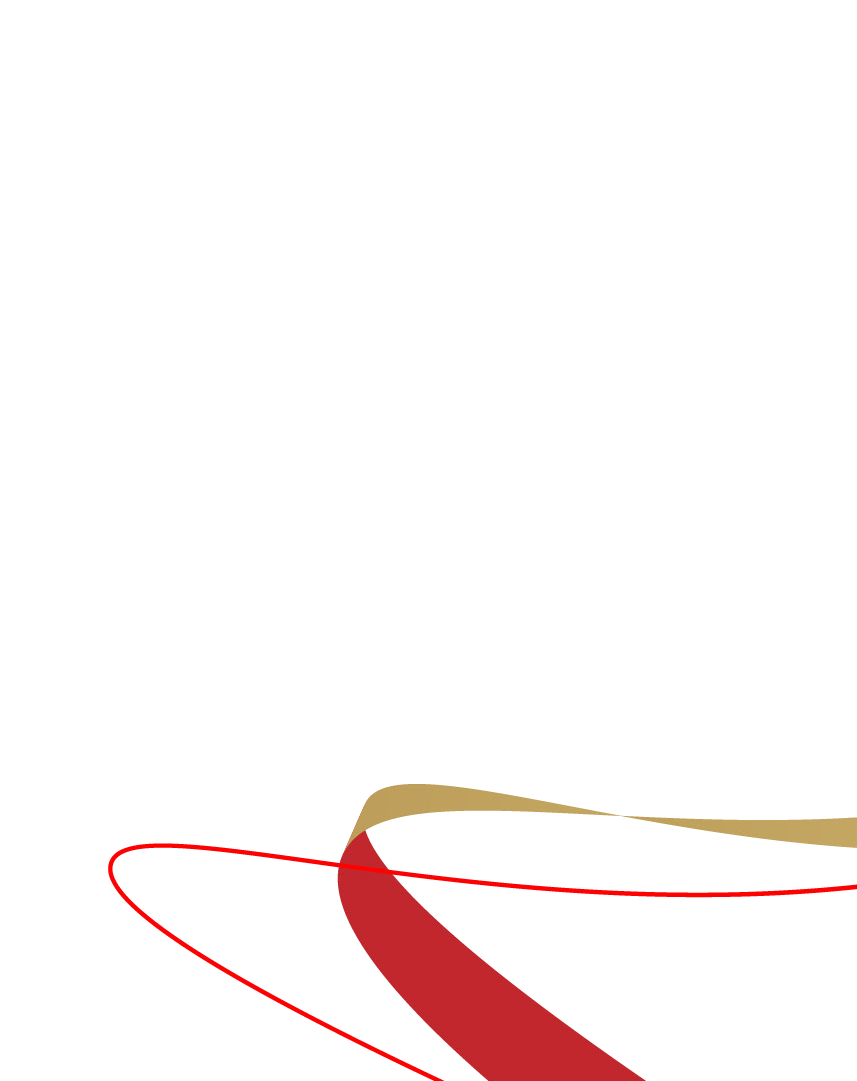 Форум 
ПЕДАГОГИКА XXI ВЕКА: ВЫЗОВЫ И РЕШЕНИЯ
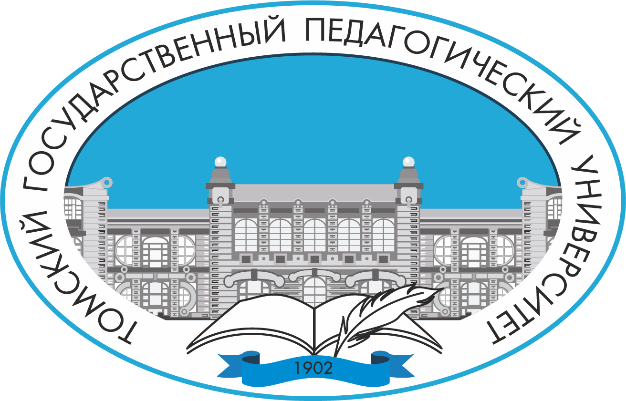 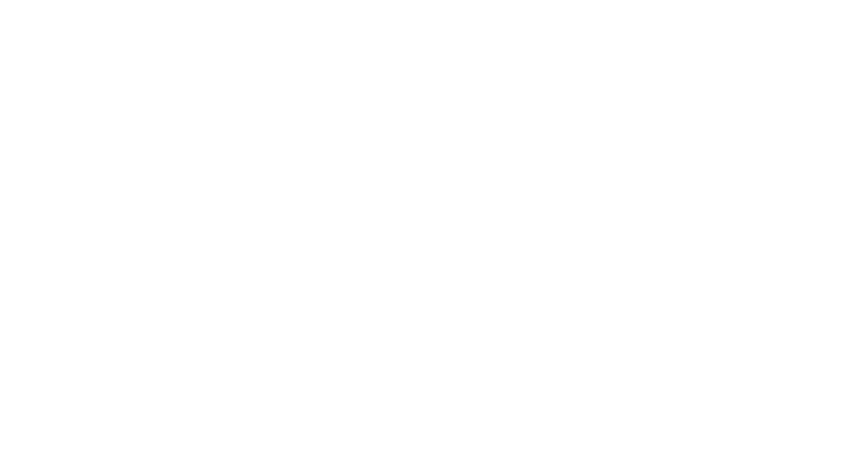 ЗАГОЛОВОК
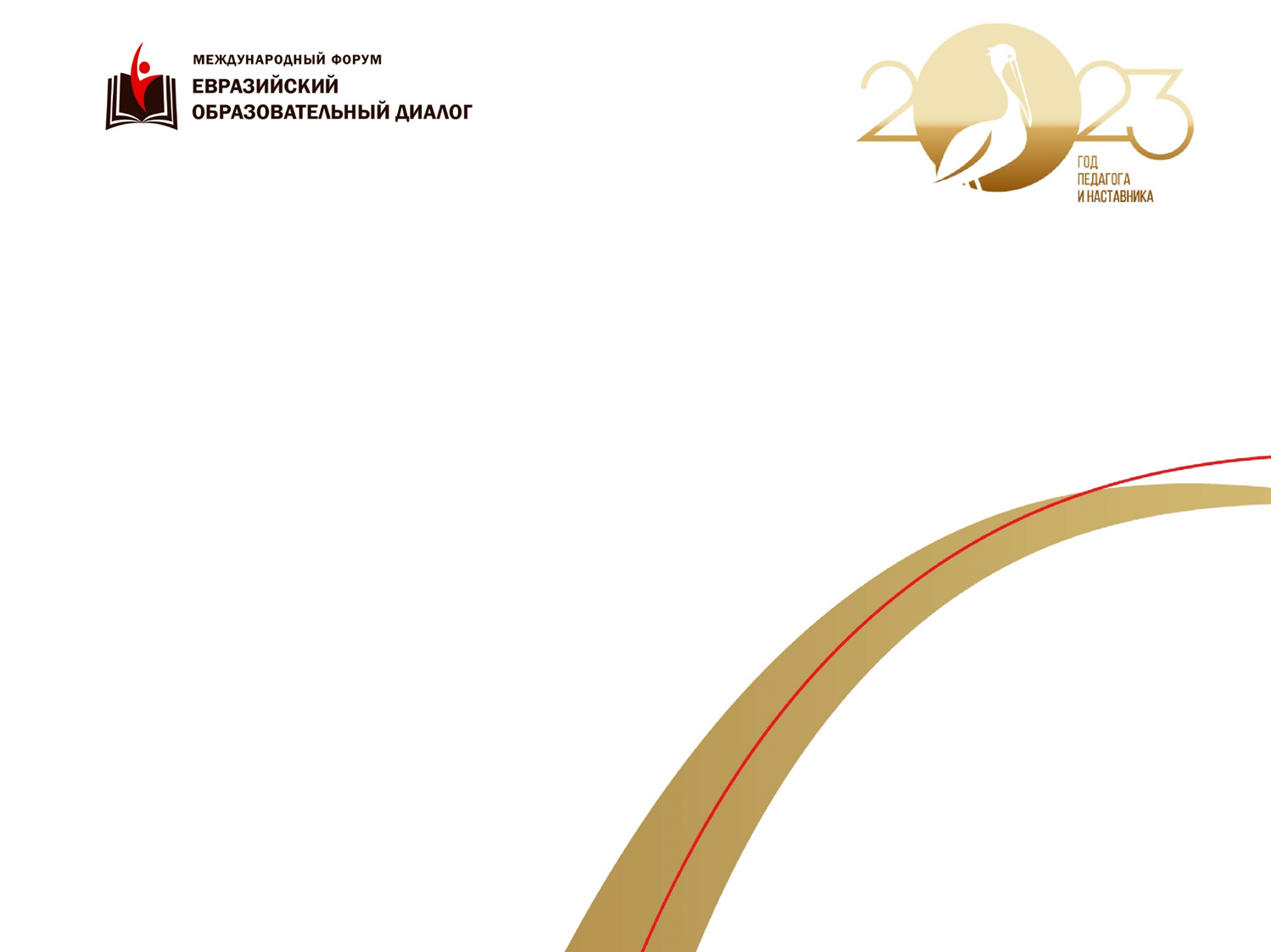 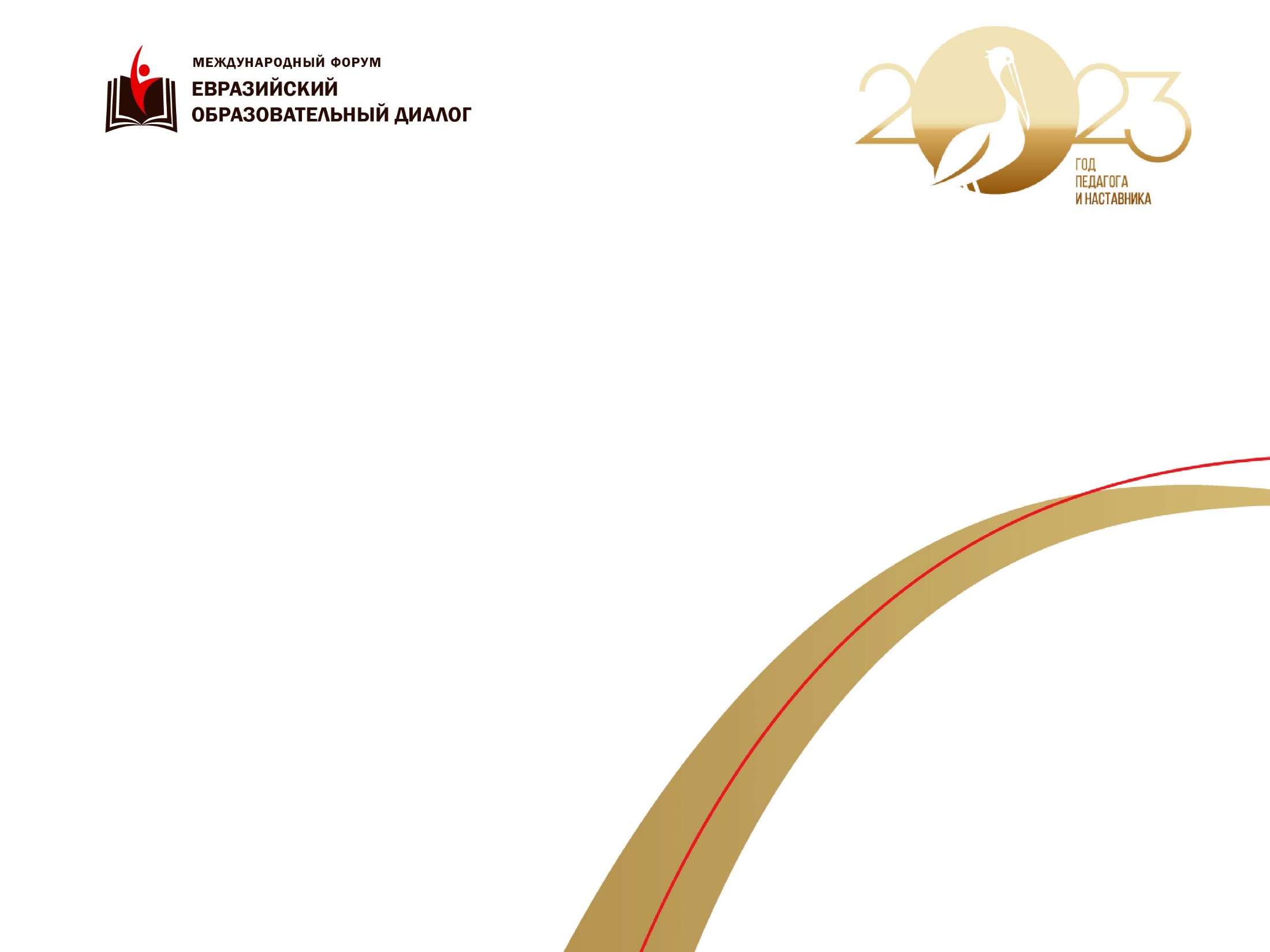 Форум 
ПЕДАГОГИКА XXI ВЕКА: ВЫЗОВЫ И РЕШЕНИЯ
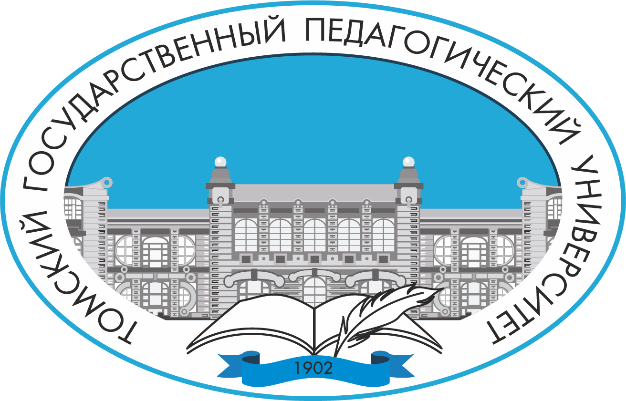 ПРИМЕР ДЛИННОГО ЗАГОЛОВКА 
ПЕРВОГО СЛАЙДА
ПРИМЕР ПОДЗАГОЛОВКА
Пример текста. Цель текста определяет его содержание, смысл, 
предъявляет особые требования к структуре, отбору языковых средств. 
Сочетание этих факторов – функции, смысла, структуры – сформировало 
три функционально-смысловых типа речи:
Описание
Повествование
Рассуждение
ПРИМЕР ПОДЗАГОЛОВКА
Пример текста. Цель текста определяет его содержание, смысл, предъявляет особые требования к структуре, отбору языковых средств. 
Сочетание этих факторов – функции, смысла, структуры – сформировало 
три функционально-смысловых типа речи.
Форум 
ПЕДАГОГИКА XXI ВЕКА: ВЫЗОВЫ И РЕШЕНИЯ
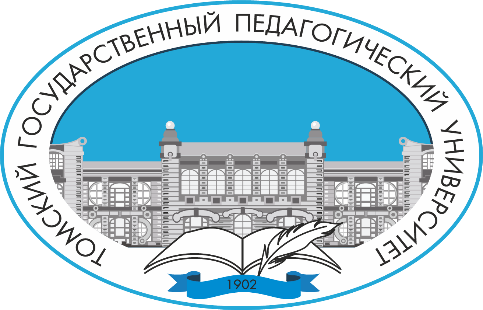 ЗАГОЛОВОК
Подзаголовок
Lorem ipsum dolor sit amet, consectetur  adipiscing elit, sed do eiusmod tempor  incididunt ut labore et dolore magna  aliqua. Ut enim ad minim veniam, quis  nostrud exercitation ullamco laboris nisi  ut aliquip ex ea commodo consequat. Duis  aute irure dolor in reprehenderit in  voluptate velit esse cillum dolore eu  fugiat nulla pariatur. Excepteur sint  occaecat cupidatat non proident, sunt in  culpa qui officia deserunt mollit anim id
Lorem ipsum dolor sit amet, consectetur  adipiscing elit, sed do eiusmod tempor  incididunt ut labore et dolore magna  aliqua. Ut enim ad minim veniam, quis  nostrud exercitation ullamco laboris nisi  ut aliquip ex ea commodo consequat. Duis  aute irure dolor in reprehenderit in  voluptate velit esse cillum dolore eu  fugiat nulla pariatur. Excepteur sint  occaecat cupidatat non proident, sunt in  culpa qui officia deserunt mollit anim id
Форум 
ПЕДАГОГИКА XXI ВЕКА: ВЫЗОВЫ И РЕШЕНИЯ
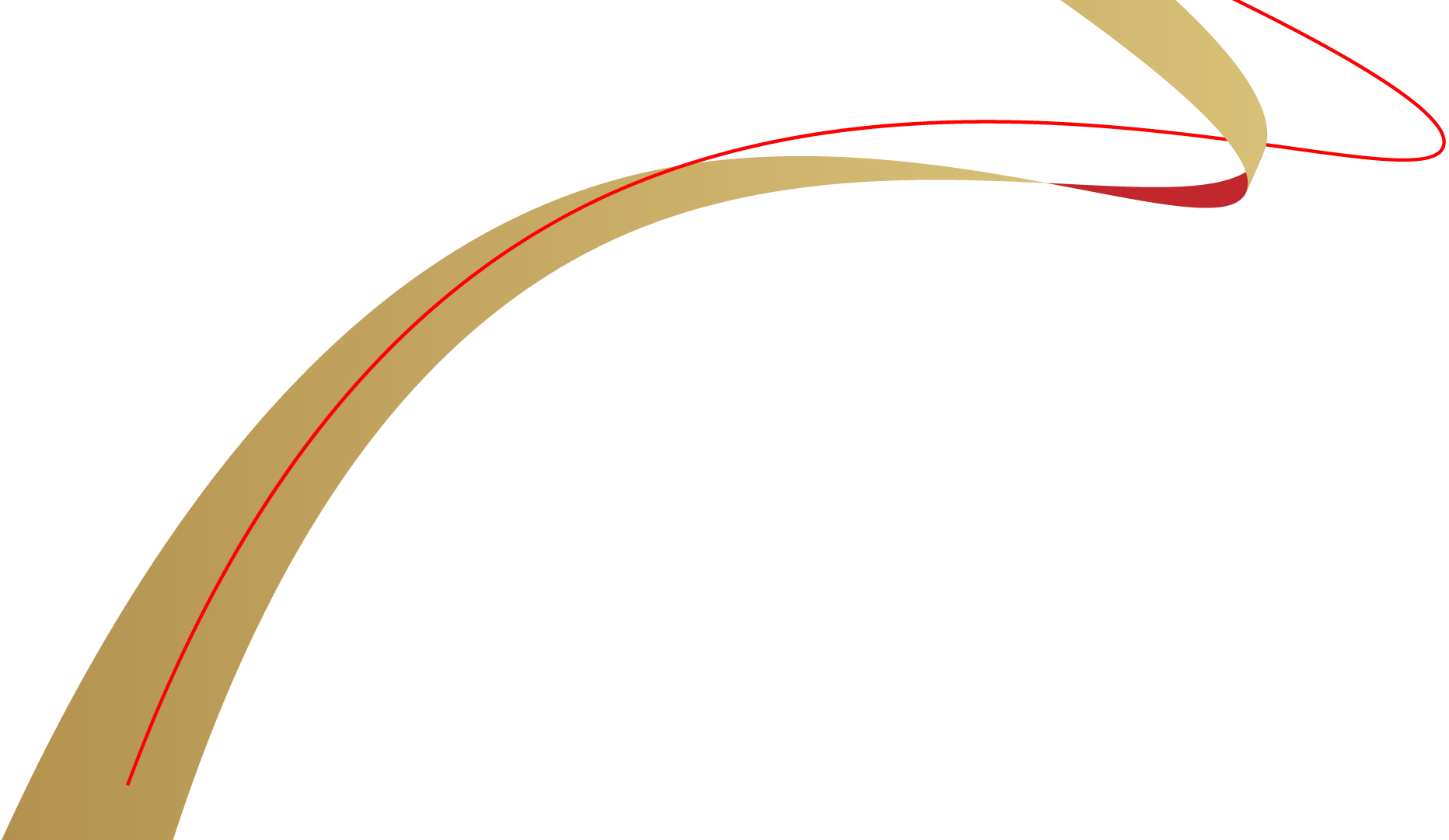 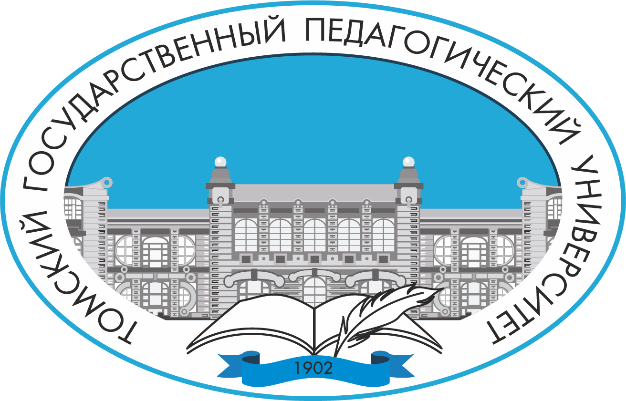 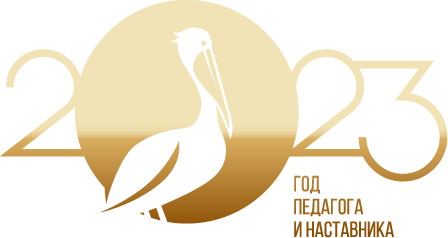 Lorem ipsum dolor sit amet,  consectetur adipiscing elit, sed do  eiusmod tempor incididunt ut  labore et dolore magna aliqua. Ut  enim ad minim veniam, quis  nostrud exercitation ullamco  laboris nisi ut aliquip ex ea  commodo consequat. Duis aute  irure dolor in reprehenderit in  voluptate velit esse cillum dolore  eu fugiat nulla pariatur. Excepteur
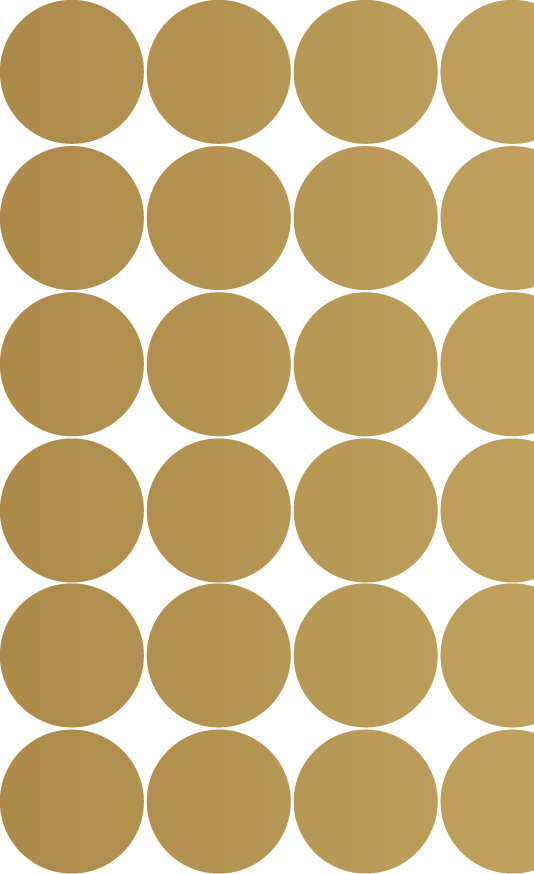 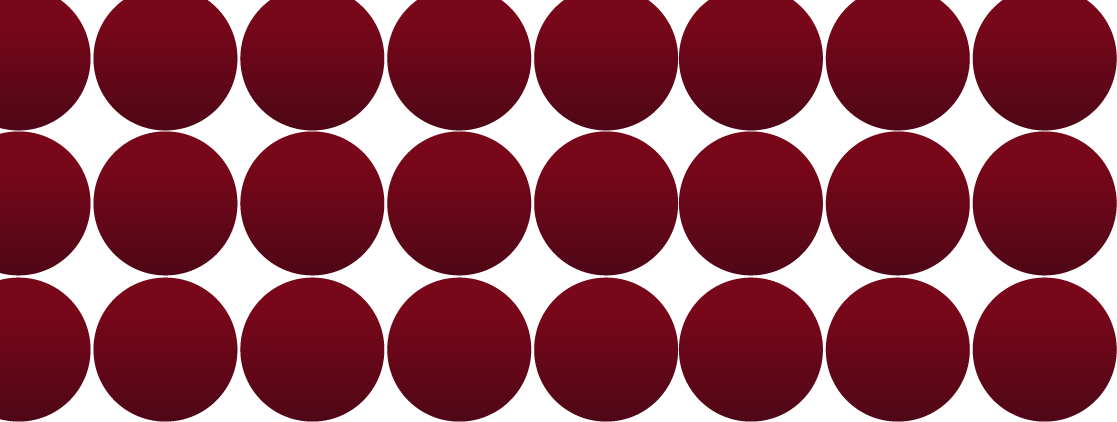 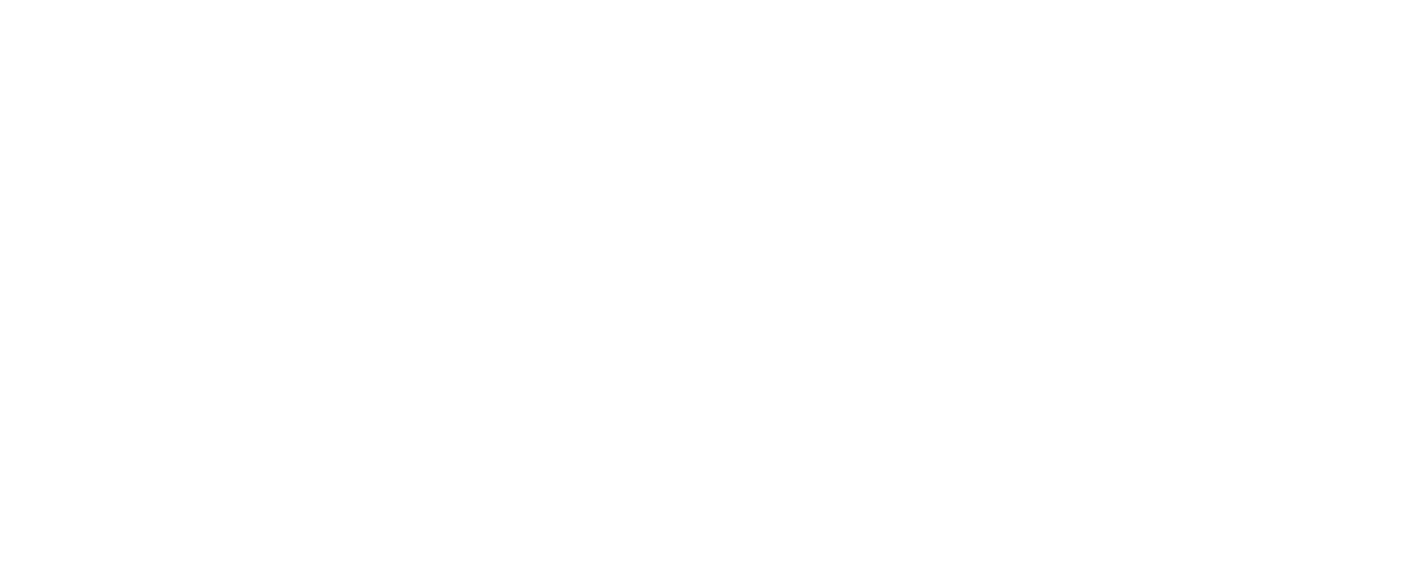 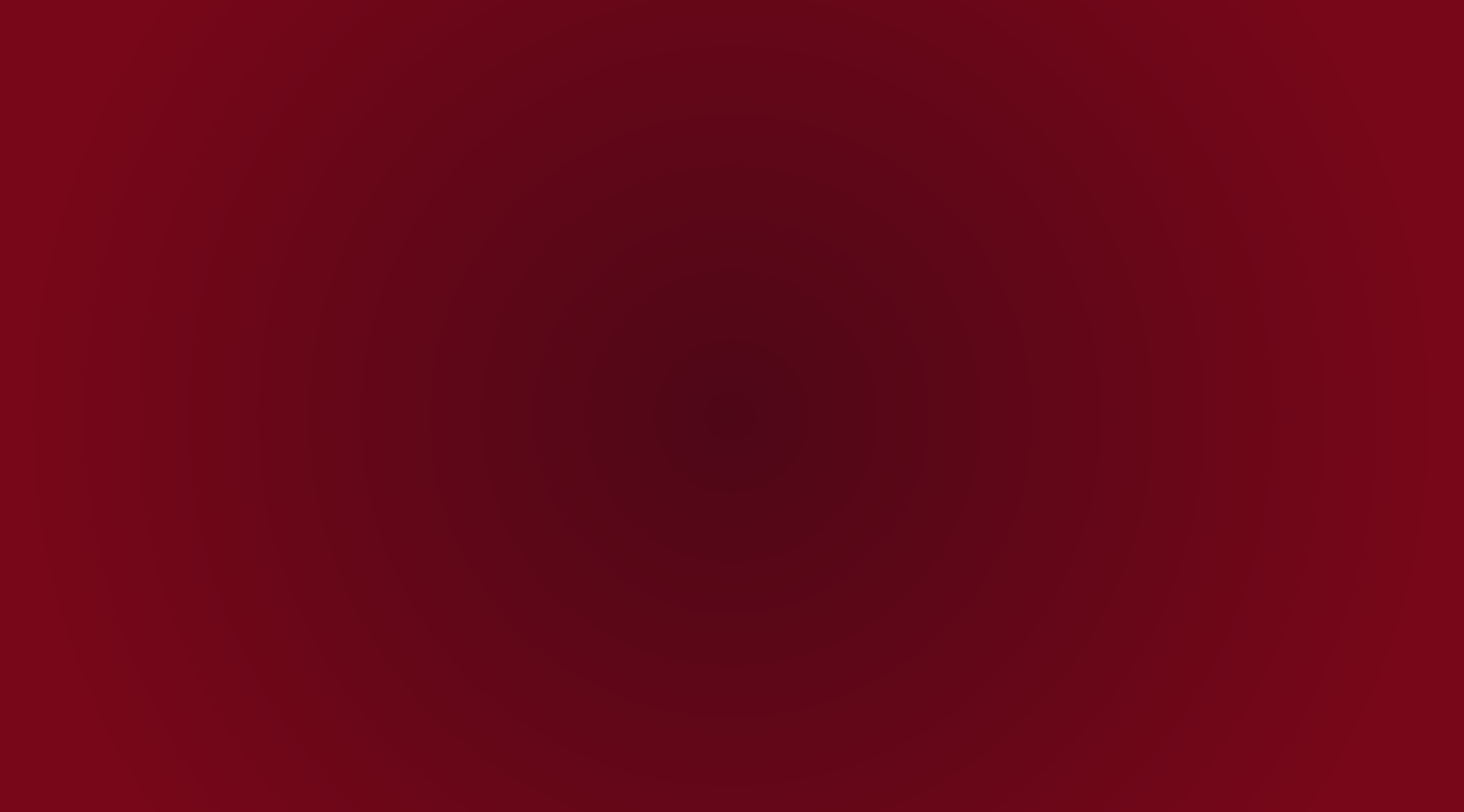 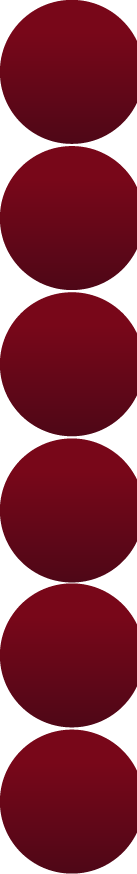 ЗАГОЛОВОК
Подзаголовок
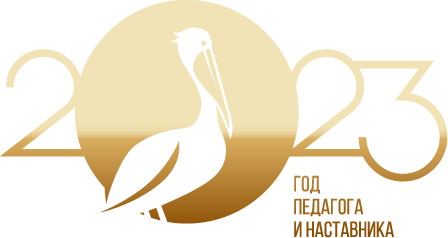 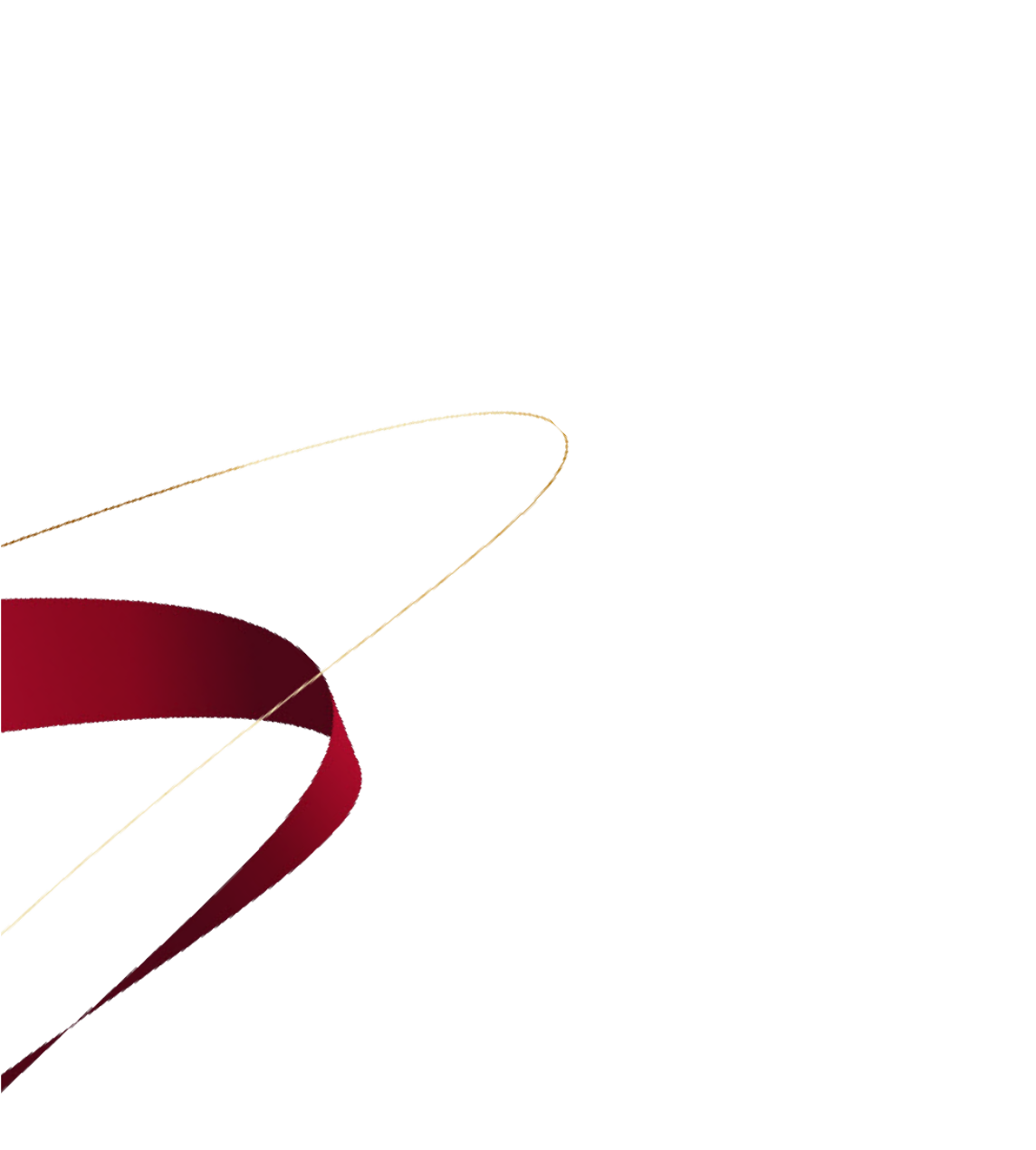 Lorem ipsum dolor sit amet, consectetur  adipiscing elit, sed do eiusmod tempor  incididunt ut labore et dolore magna  aliqua. Ut enim ad minim veniam, quis  nostrud exercitation ullamco laboris nisi  ut aliquip ex ea commodo consequat. Duis  aute irure dolor in reprehenderit in  voluptate velit esse cillum dolore eu  fugiat nulla pariatur. Excepteur sint  occaecat cupidatat non proident, sunt in  culpa qui officia deserunt mollit anim id
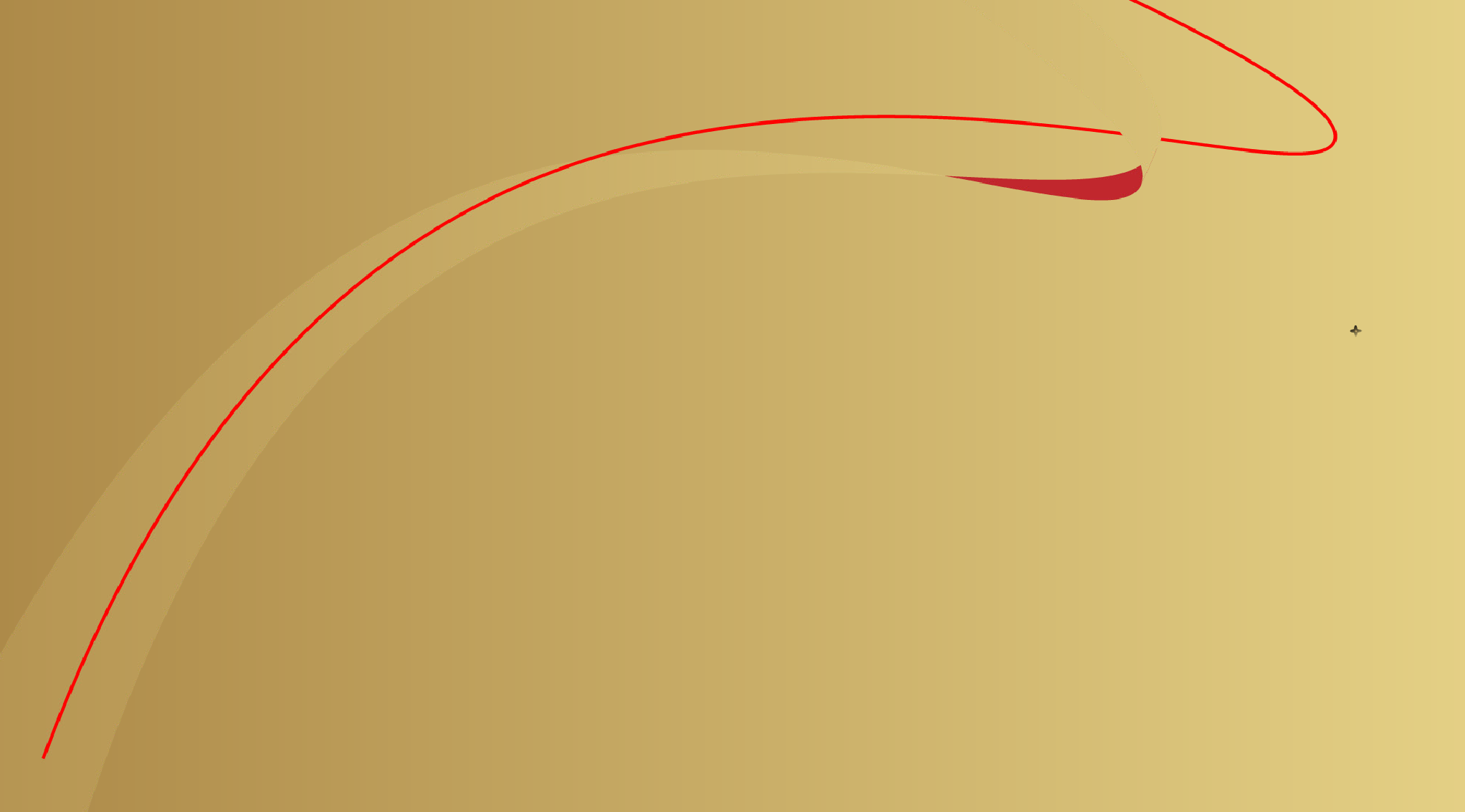 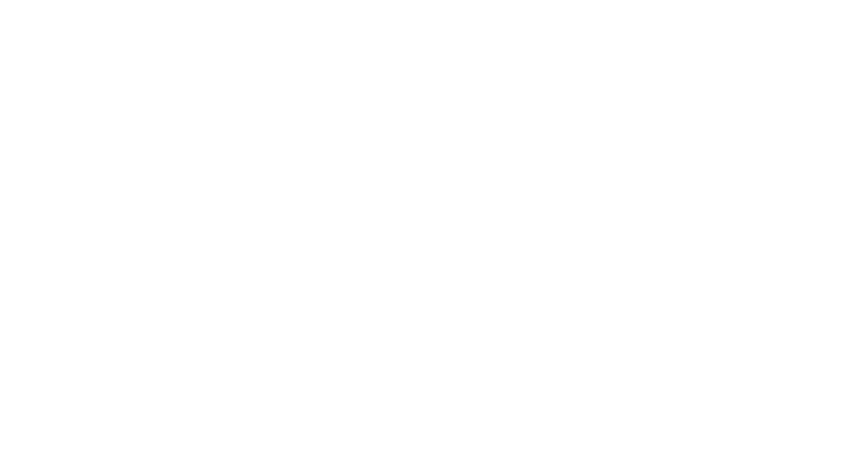 Lorem ipsum dolor sit amet, consectetur  adipiscing elit, sed do eiusmod tempor  incididunt ut labore et dolore magna  aliqua. Ut enim ad minim veniam, quis  nostrud exercitation ullamco laboris nisi  ut aliquip ex ea commodo consequat. Duis  aute irure dolor in reprehenderit in  voluptate velit esse cillum dolore eu  fugiat nulla pariatur. Excepteur sint  occaecat cupidatat non proident, sunt in  culpa qui officia deserunt mollit anim id
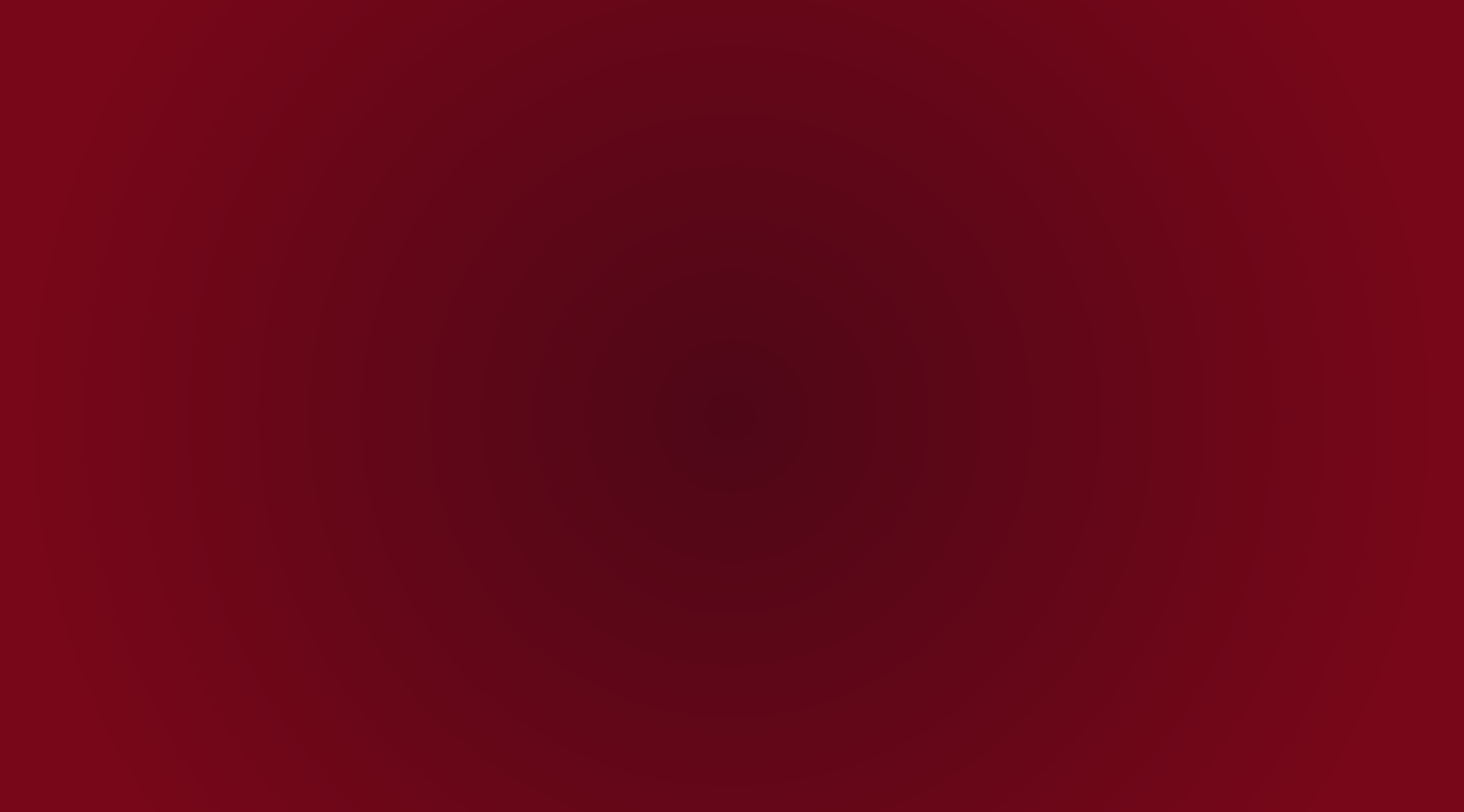 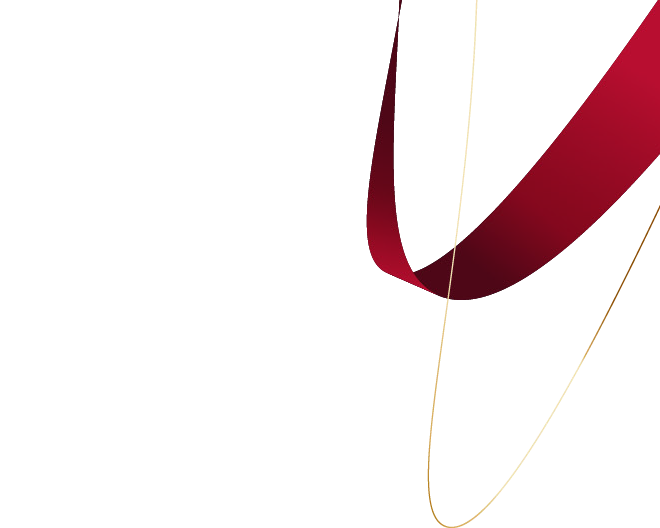 ЗАГОЛОВОК
Подзаголовок
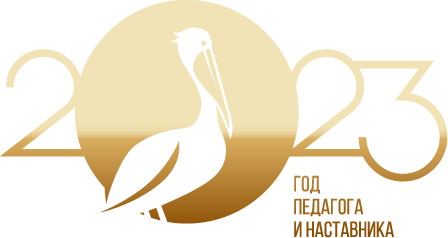 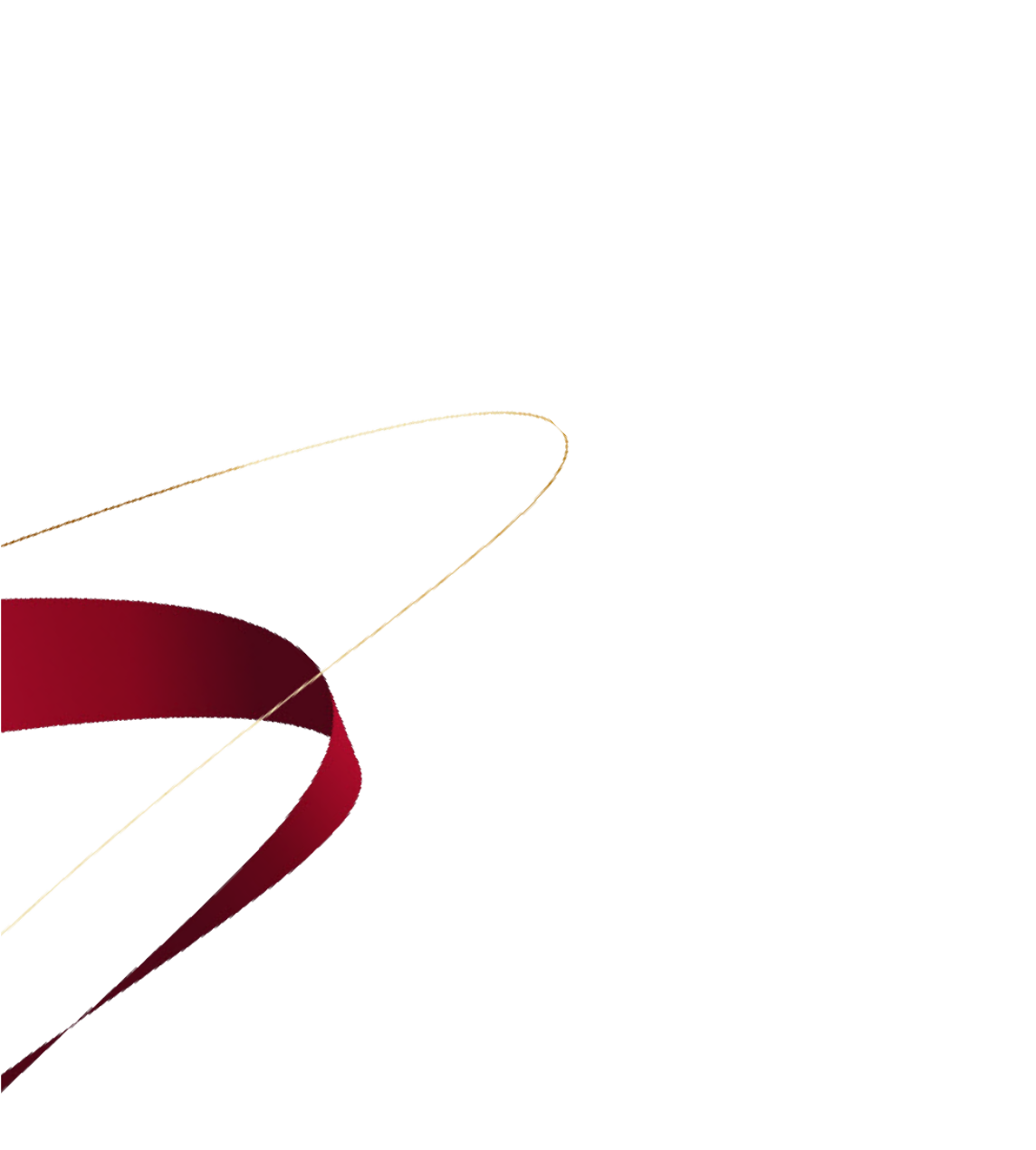 Lorem ipsum dolor sit amet, consectetur  adipiscing elit, sed do eiusmod tempor  incididunt ut labore et dolore magna  aliqua. Ut enim ad minim veniam, quis  nostrud exercitation ullamco laboris nisi  ut aliquip ex ea commodo consequat. Duis  aute irure dolor in reprehenderit in  voluptate velit esse cillum dolore eu  fugiat nulla pariatur. Excepteur sint  occaecat cupidatat non proident, sunt in  culpa qui officia deserunt mollit anim id
ЗАГОЛОВОК
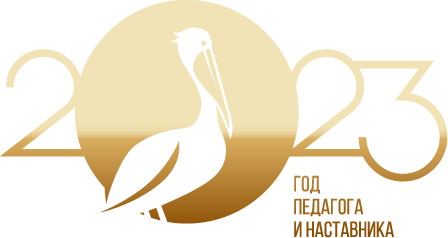 Подзаголовок
Lorem ipsum dolor sit amet, consectetur  adipiscing elit, sed do eiusmod tempor  incididunt ut labore et dolore magna  aliqua. Ut enim ad minim veniam, quis  nostrud exercitation ullamco laboris nisi  ut aliquip ex ea commodo consequat. Duis  aute irure dolor in reprehenderit in  voluptate velit esse cillum dolore eu  fugiat nulla pariatur. Excepteur sint  occaecat cupidatat non proident, sunt in  culpa qui officia deserunt mollit anim id
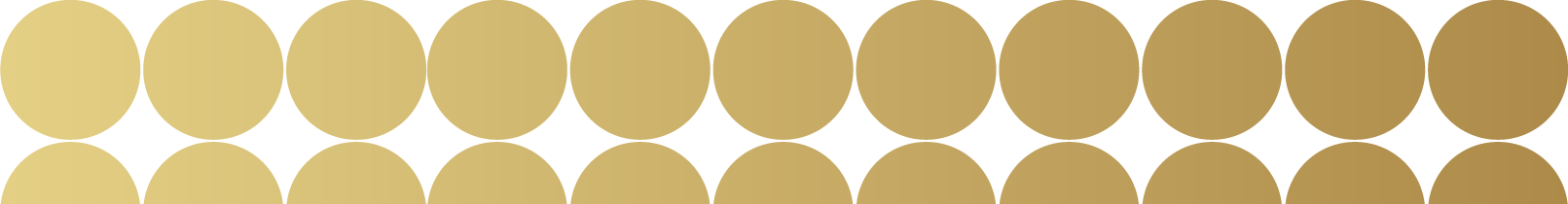 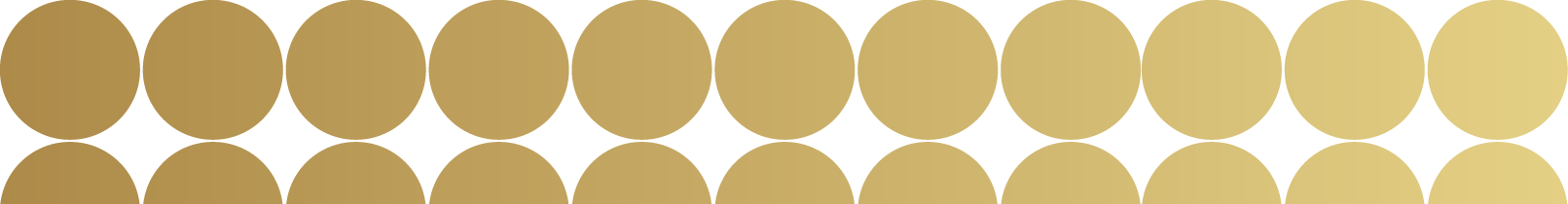